EU-wide studies on the integration of 
renewable energies in the electricity grid

F. Wagner, IPP Greifswald
1
Exemplified first

   on the basis of German data
   then with EU-wide data


Germany
Load:
varies between 80 and 40 GW
RES 2014:
installed wind power: ~ 35 GWinstalled PV power: ~ 35 GW
EU-wide studies on the integration of 
renewable energies in the electricity grid

F. Wagner, IPP Greifswald
2
Sources for electricity 
– today and „tomorrow“
Exemplified first

   on the basis of German data
   then with EU-wide data


Germany
Load:
varies between 40 and 80 GW
RES 2014:
installed wind power: ~ 35 GWinstalled PV power: ~ 35 GW
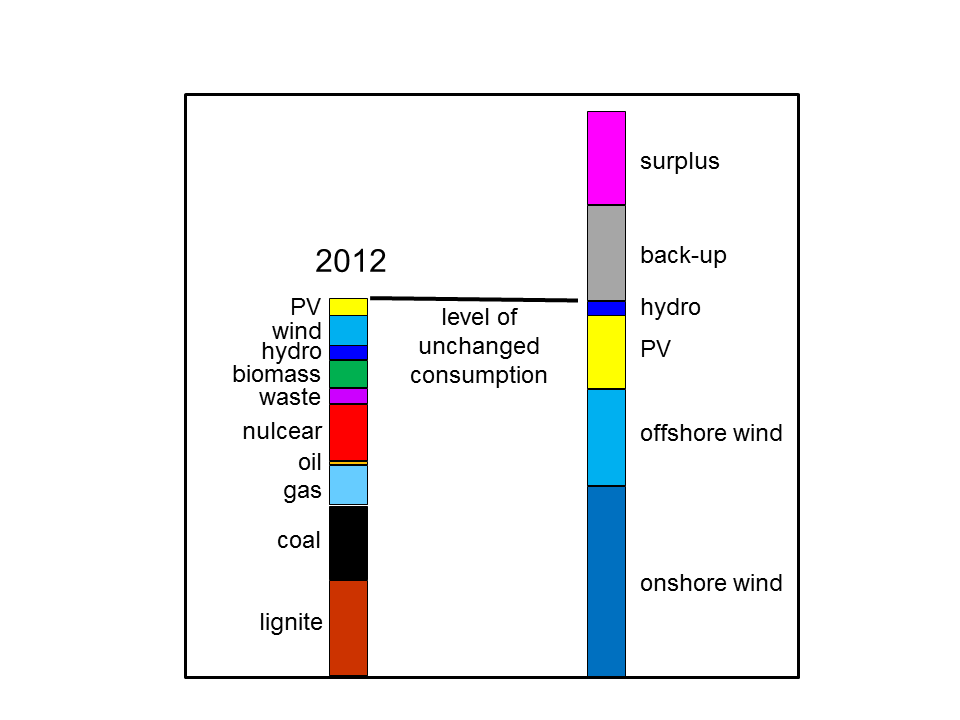 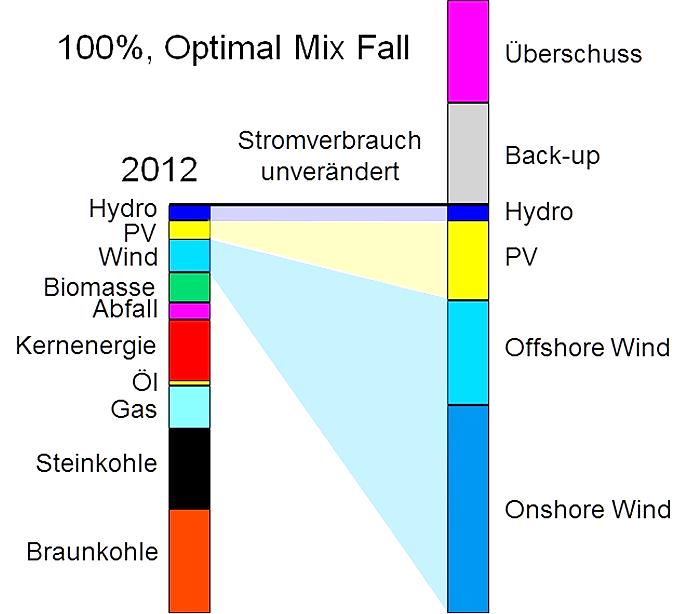 100%, optimal mix case
level of
consumption
unchanged
500 TWh
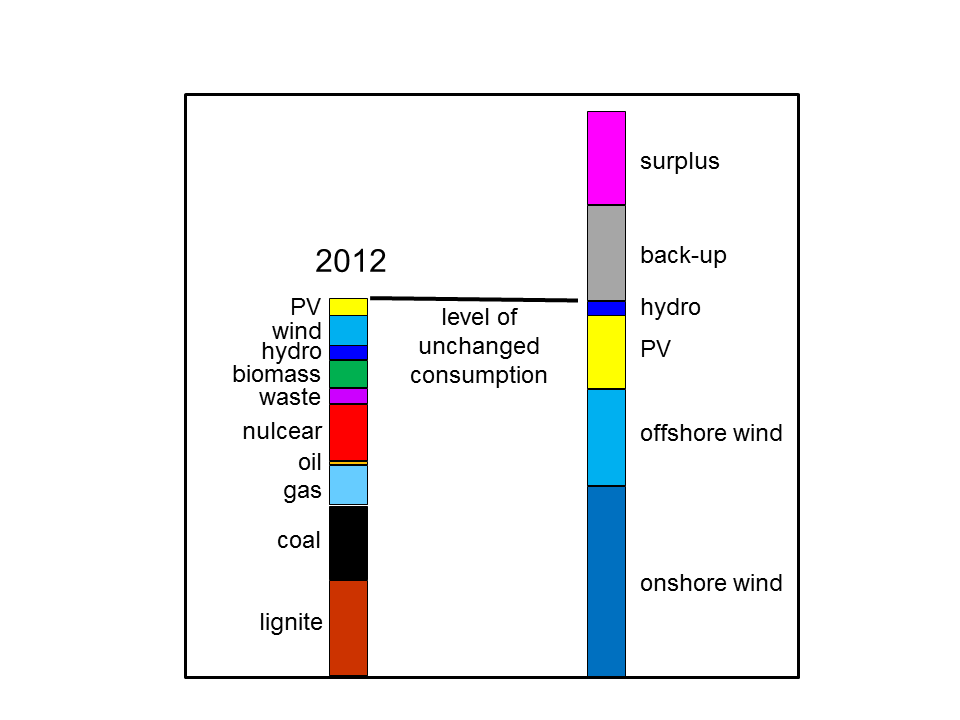 Method and assumptions
3
Method: 
Take load-, wind-, PV-… data from 2012 and scale the intermittent RES
to higher capacities e.g. to the    100% case )

Assumptions:
	no savings in electricity consumption
	hydro remains the same, subtracted from load →
	no nuclear power
	no biogas
	no losses
	The mix of wind and PV follows the 			
		optimal mix: ~ 80% energy from wind, ~20% energy from PV
100% case
reduced load
optimal mix
Topics:
4
Special topics: 
	Sweden: is it possible to replace nuclear power by wind
	Japan: the role of PV with a second demand peak in summer
The basic problem of intermittent sources
Annual duration curves of load and wind+PV under optimal mix
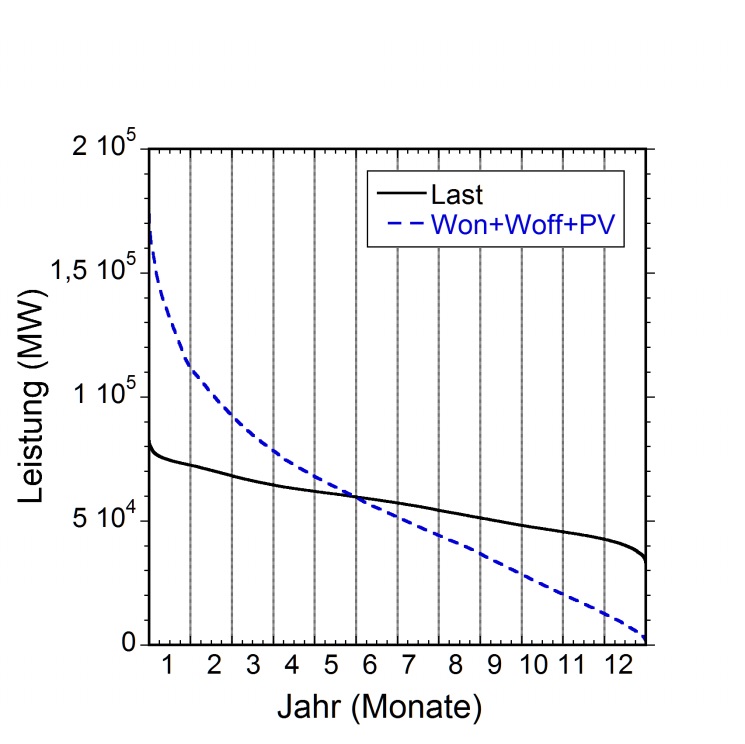 load
power (MW)
time (months)
Major Results
6
Results in more detail: Back-up system
7
Maximum power 
of back-up system
power (MW)
Base load
the last 8 weeks in 2012
The power of the back-up system remains high

It has to meet the full dynamic range from 0 to nearly peak load

The power gradients increase strongly
Storage
8
100%, optimal mix case
Jan / Feb 2012
black: load
red: back-up
blue, negative: surplus
power (MW)
Mo 9.1.2012 – Su 12.2.2012
Storage
9
power (MW)
Mo 9.1.2012 – Su 12.2.2012
Storage
10
power (MW)
storage level (TWh)
6
4
2
0
Mo 9.1.2012 – Su 12.2.2012
Storage
11
power (MW)
storage level (TWh)
6
empty
4
2
0
Mo 9.1.2012 – Su 12.2.2012
Storage
12
storage level (TWh)
power (MW)
6
4
2
0
Mo 9.1.2012 – Su 12.2.2012
Storage
13
storage level (TWh)
storage level (TWh)
power (MW)
6
Storage capacity 
in the order of
10 TWh
4
2
0
Mo 9.1.2012 – Su 12.2.2012
Storage
14
Need from residual back-up depending on the storage capacity
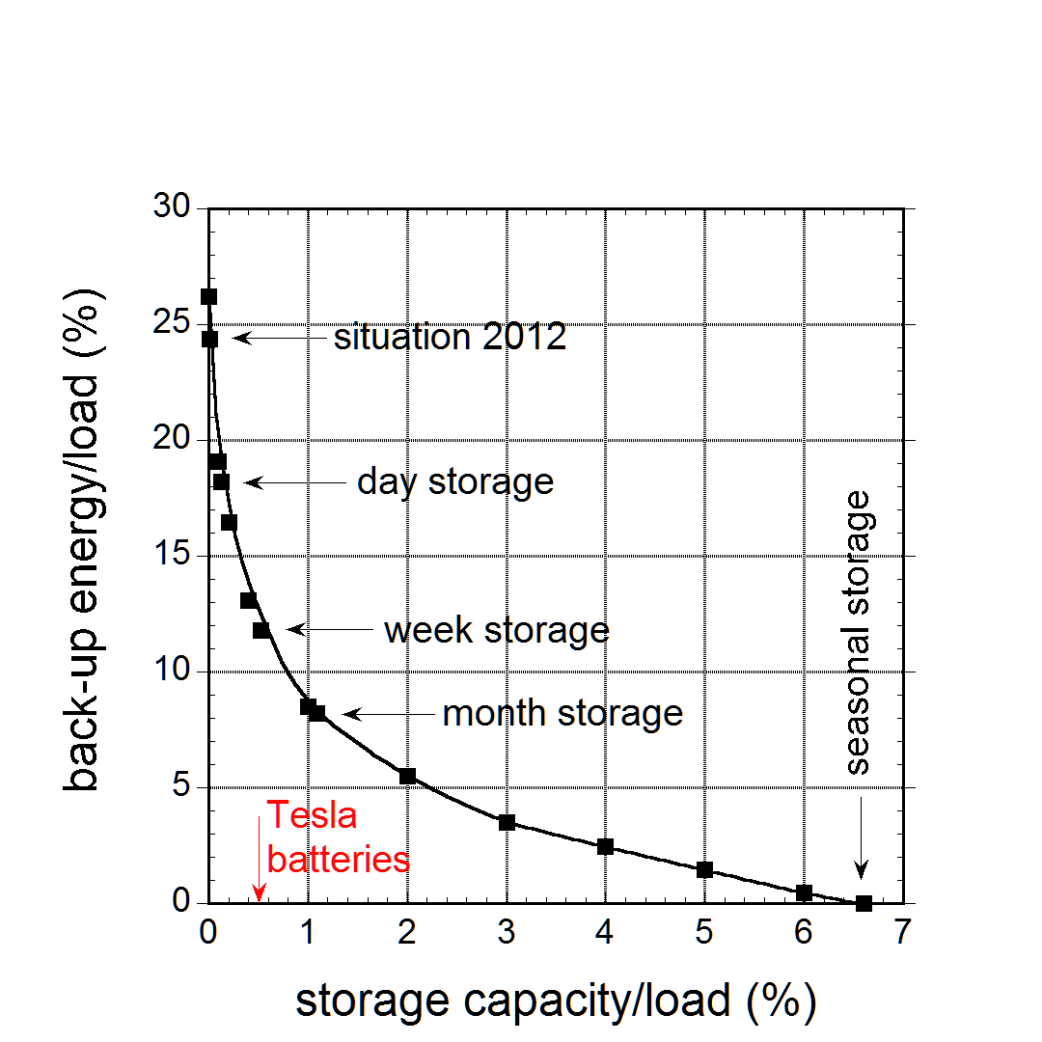 Specific CO2 emission
15
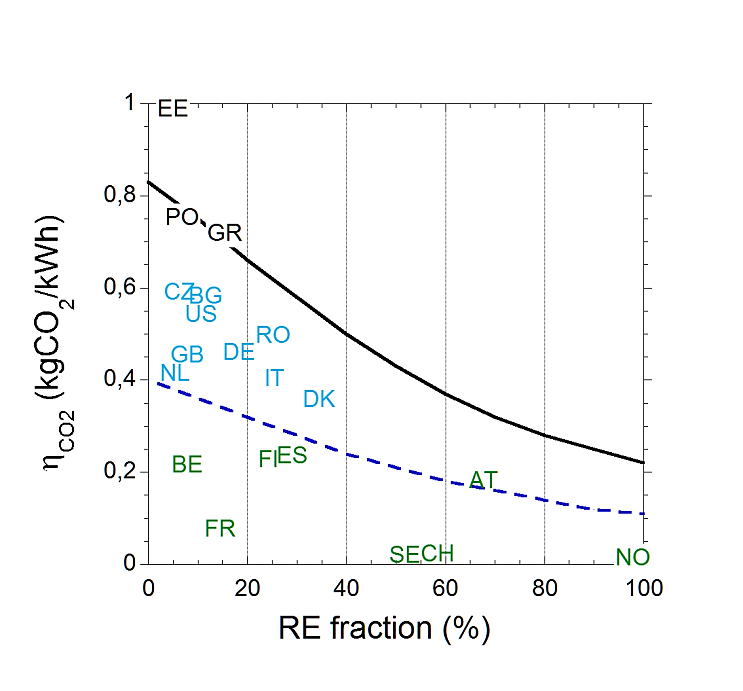 Countries with hydro + nuclear are already where others would like to be in 2050
Specific CO2 emission
16
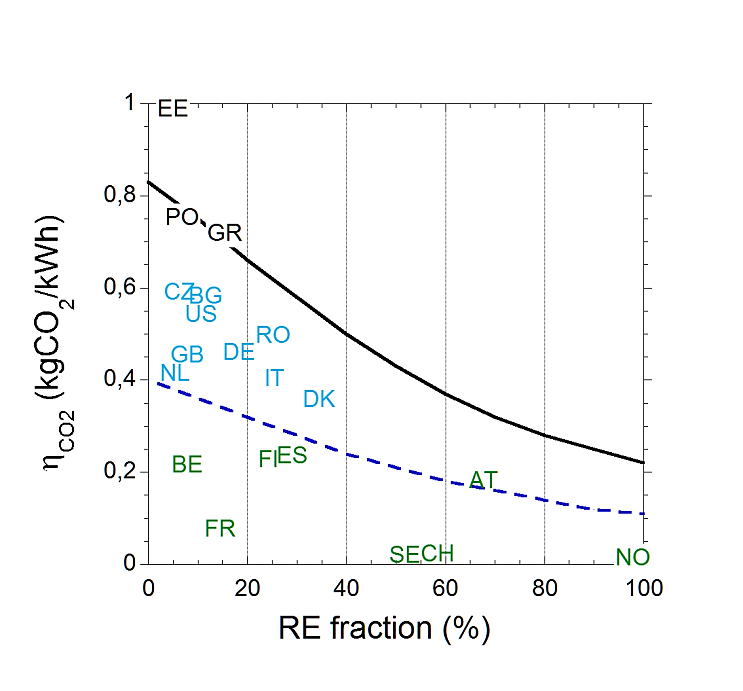 Countries with hydro + nuclear are already where others would like to be in 2050
16
Conditions of a 100% supply by RES
17
Main knobs: savings/efficiency + use of biomass
Minor knobs: decrease of population, import (depatchable power?)
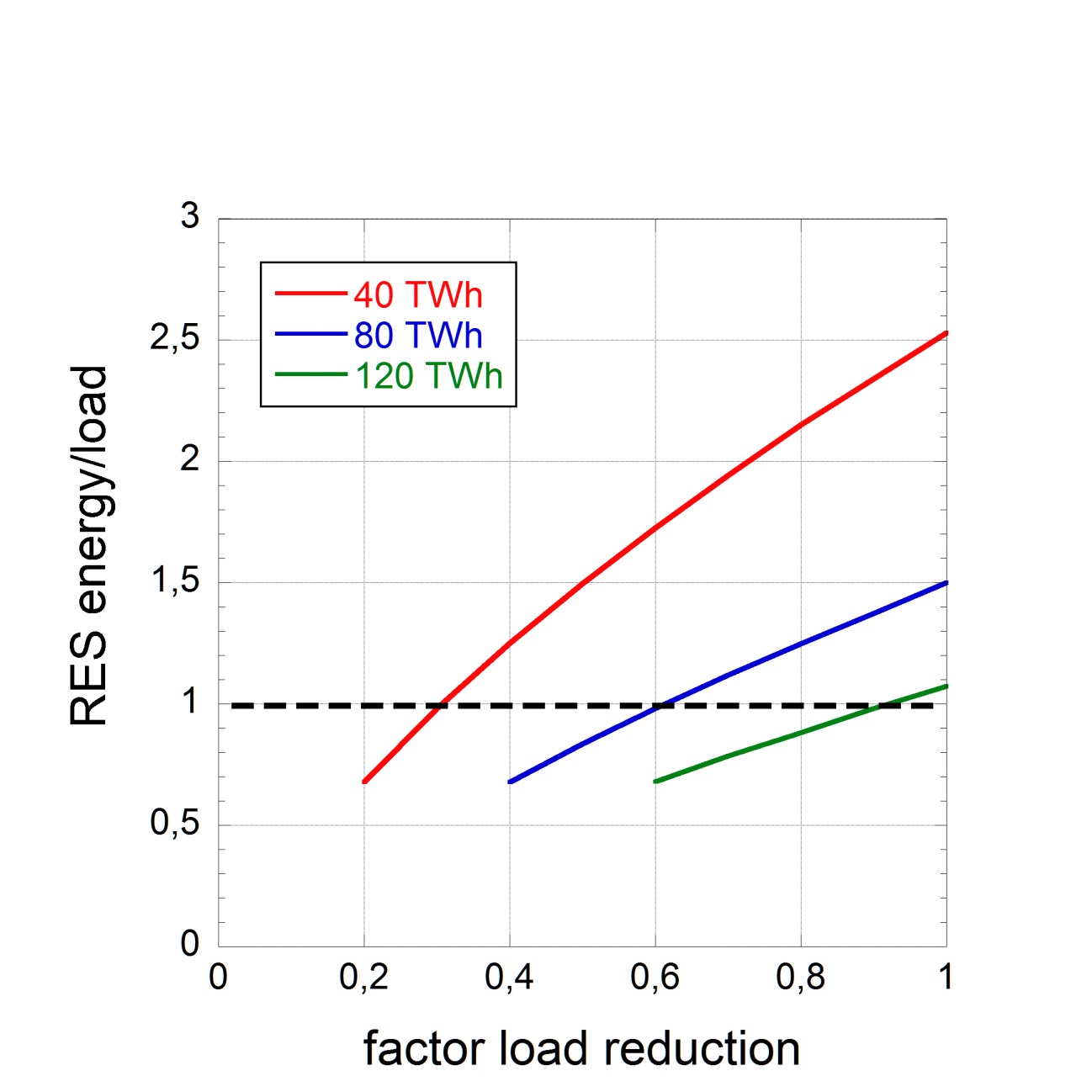 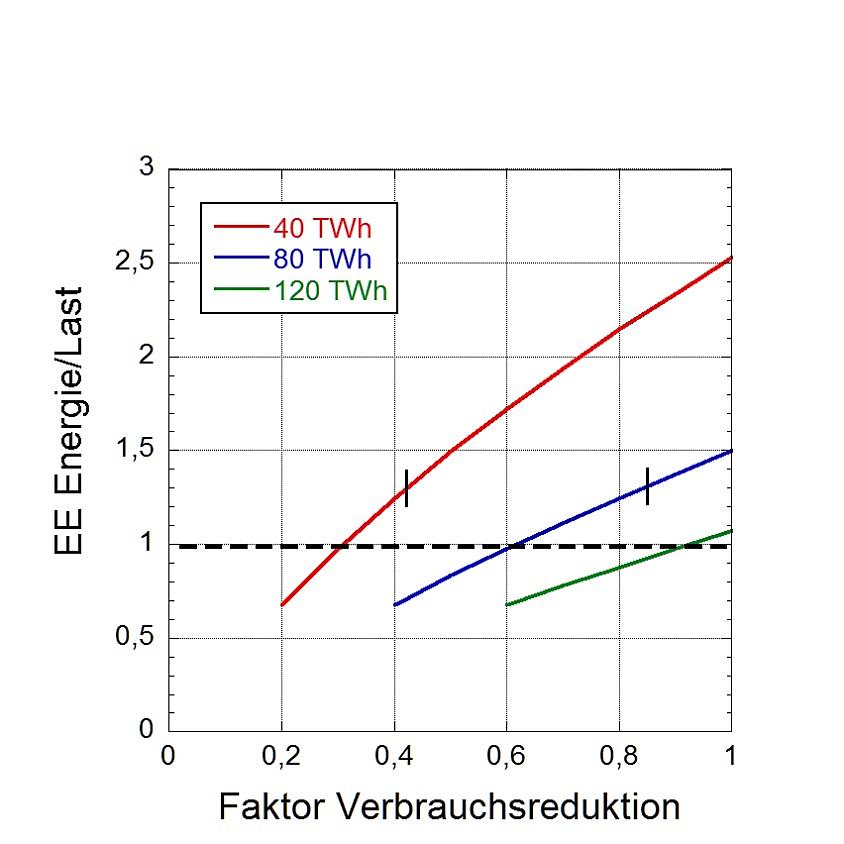 factor of demand reduction
Possible contribution by intermittent sources
18
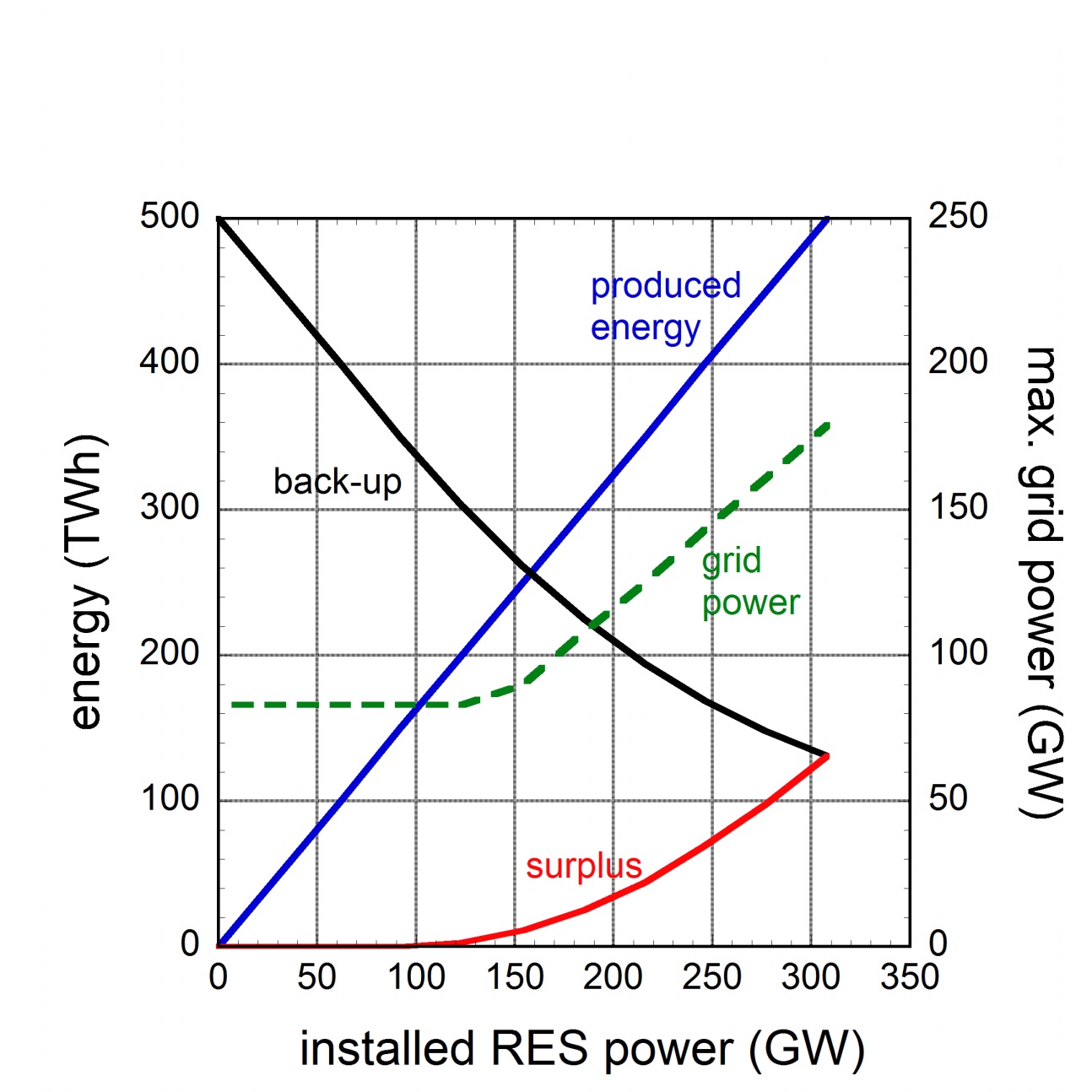 possible
limit
Benefit from an EU-wide RES field
19
Annual duration curves for German RES field (dashed) and EU-wide RES field
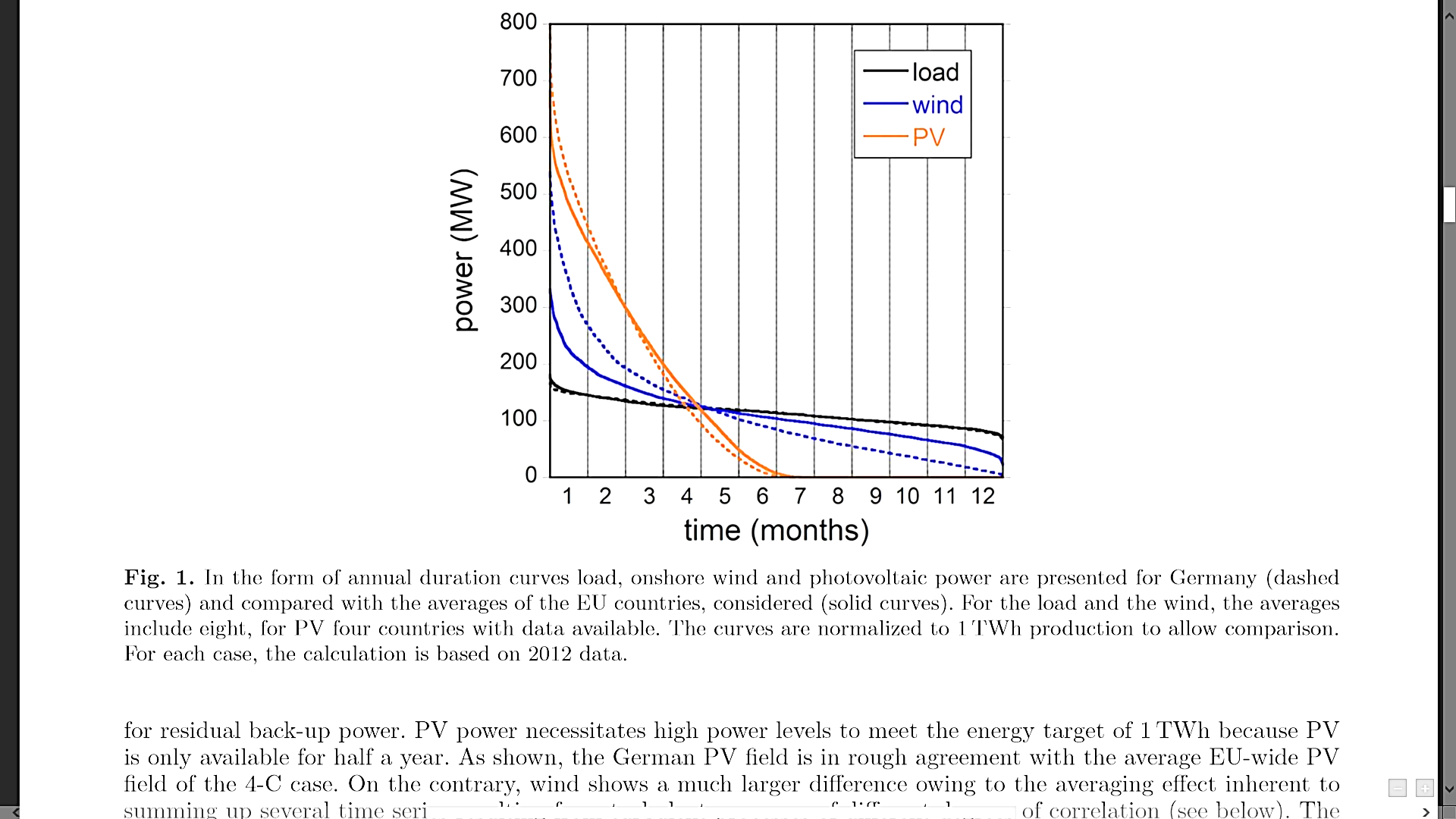 Data from:

Belgium
Czech Republic
Denmark
France
Germany
Ireland
Spain
Sweden
UK
The benefit
20
the back-up energy is reduced by 24%, 
the maximal back-up power by 9%, 
the maximal surplus power by 15%, 
the maximal grid power by 7%, 
the typical grid fluctuation level by 35% 
the maximal storage capacity by 28%
The structure of the EU-wind field
21
normalised surplus 
and
 „useful“ surplus
wind 
correlation 
coefficient
100%
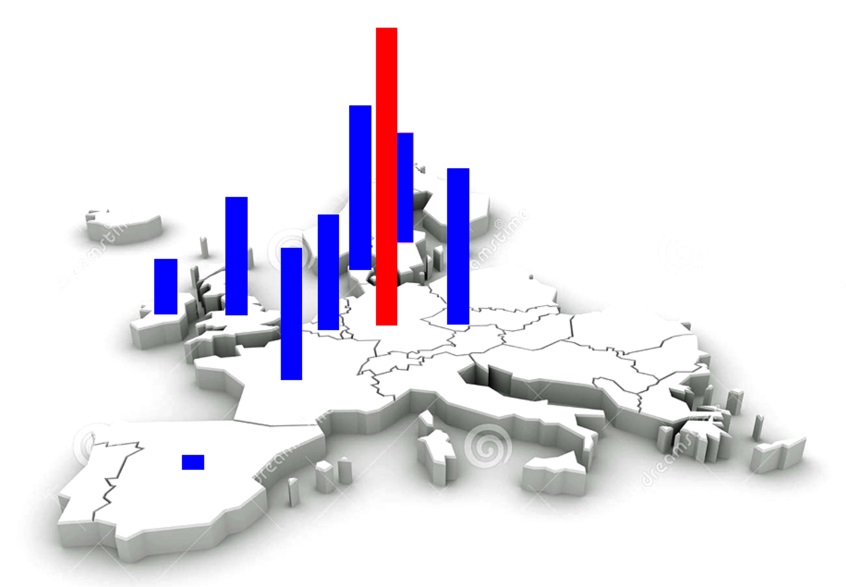 UK
Spain
Ireland
France
Belgium
Denmark
Germany
Czech Rep.
Interconnector capacity
22
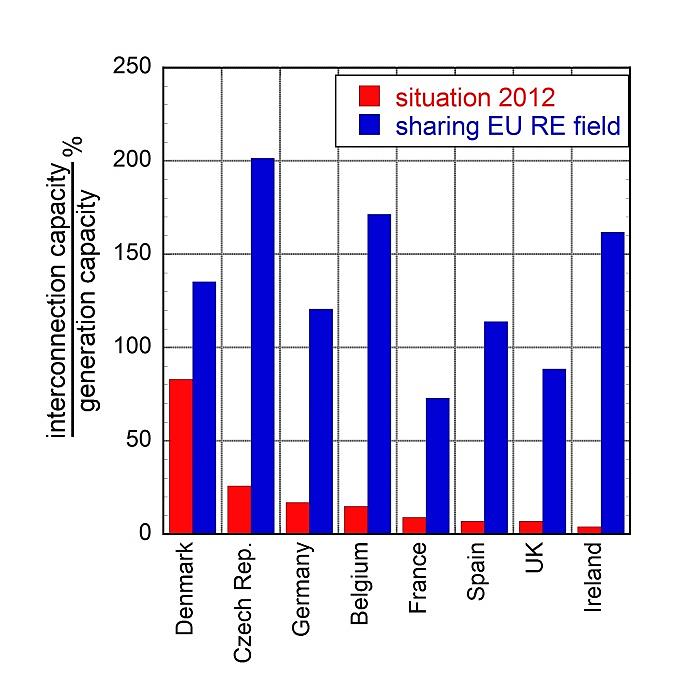 Development costs
23
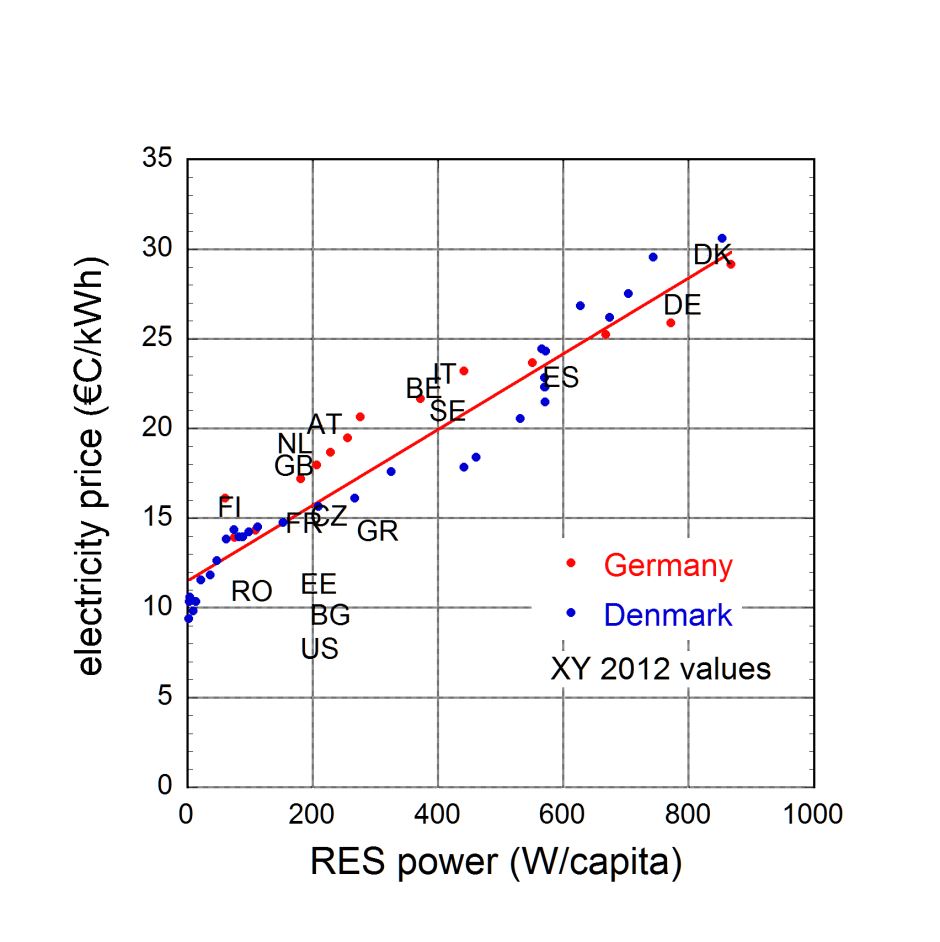 Source: 	F. Wagner
	Finadvice
Sweden
24
w/o nuclear power
present situation
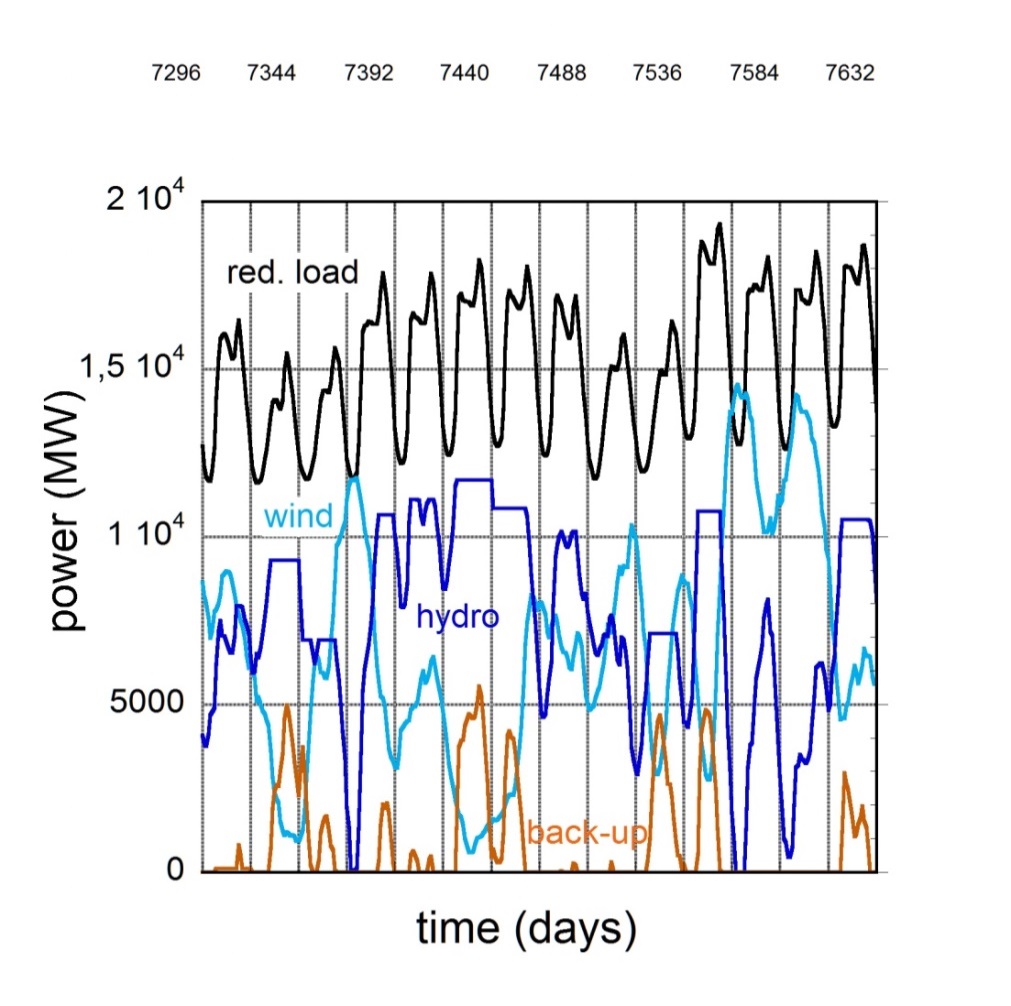 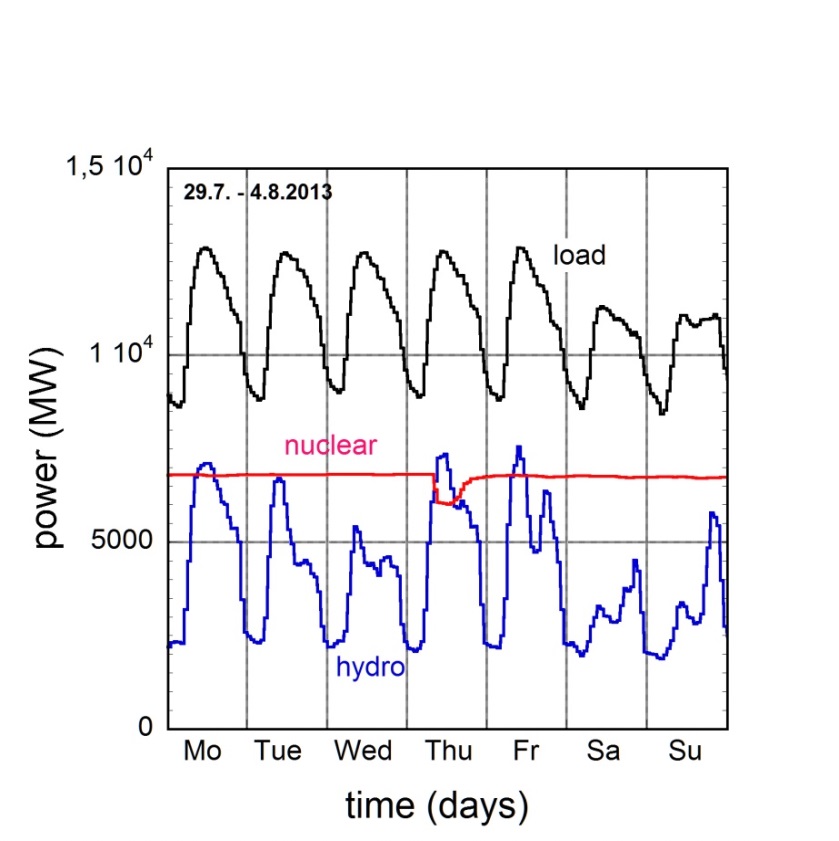 on the basis of 
the first two weeks
in November 2013
Sweden
25
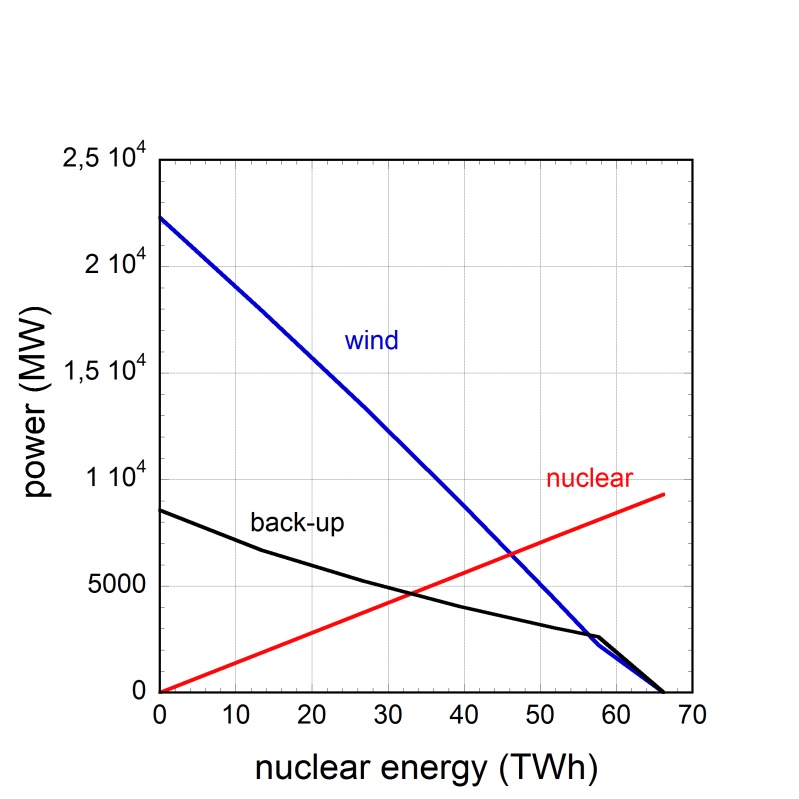 At constant hydropower:
(1)  9 GW nuclear → 63.8 TWh 
or
22.3 GW wind + 8.6 GW back-up → 64,8 TWh.

With gas: Increase in CO2-emission by 50%.
Additional issues:

PV cannot replace the fossil back-up
Too little surplus, thanks to hydropower, to replace the back-up by pumped storage
Japan
26
The share of
PV power
Load variation with 
summer and winter peak
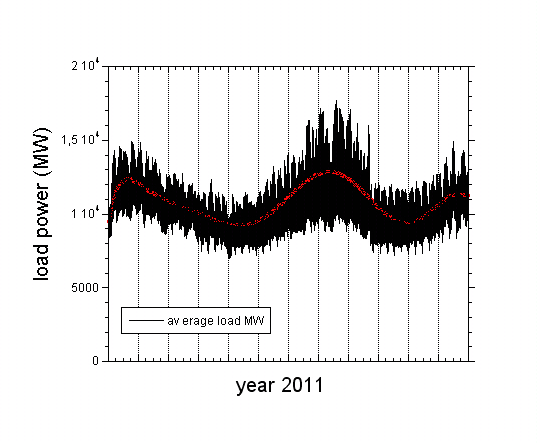 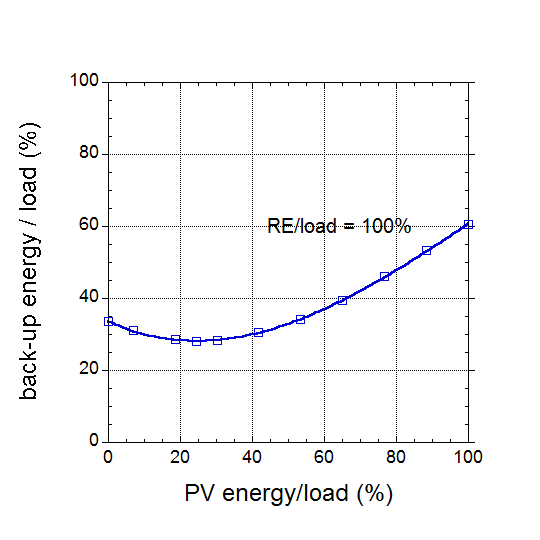 power (MW)
J   F  M  A  M  J   J   A  S  O  N  D
time (months)
The second peak – due to summer AC: does not change the optimal mix
Conclusions
Large installations: high costs
Use of landscape
Only 12% savings in back-up
Uneconomic use of back-up (little operation, high maintenance costs)
Technology for large-scale storage not developed
Storage will not be economic
Large price difference between primary and secondary electricity
DMS will force the weekends to be used for economic purposes
Nuclear power is more efficient to reduce CO2 emission
Possibly, 40% of intermittent electricity tolerable: The rest?
27
The German „Energiewende“
28
Dt: costs
One has to discriminate between

	the aims

	and the selected route
The German „Energiewende“
29
from red: fossil, nuclear
to blue: wind, PV

Along the way:
Dt: costs
Increase in world population
Increase in energy consumption
Increase of CO2
Other issues:	Oil-peak
	Economic disparities
	Politically caused shortages
	Destruction of supply infrastructure
	Breakthroughs in new technologies
now
2050
The German „Energiewende“
30
from red: fossil, nuclear
to blue: wind, PV

Along the way:
Dt: costs
Increase in world population
Increase in energy consumption
Increase of CO2
Other issues:	Oil-peak
	Economic disparities
	Politically caused shortages
	Destruction of supply infrastructure
	Breakthroughs in new technologies
Keep all 
options open !
now
2050
Mix between wind and PV, onshore and offshore wind
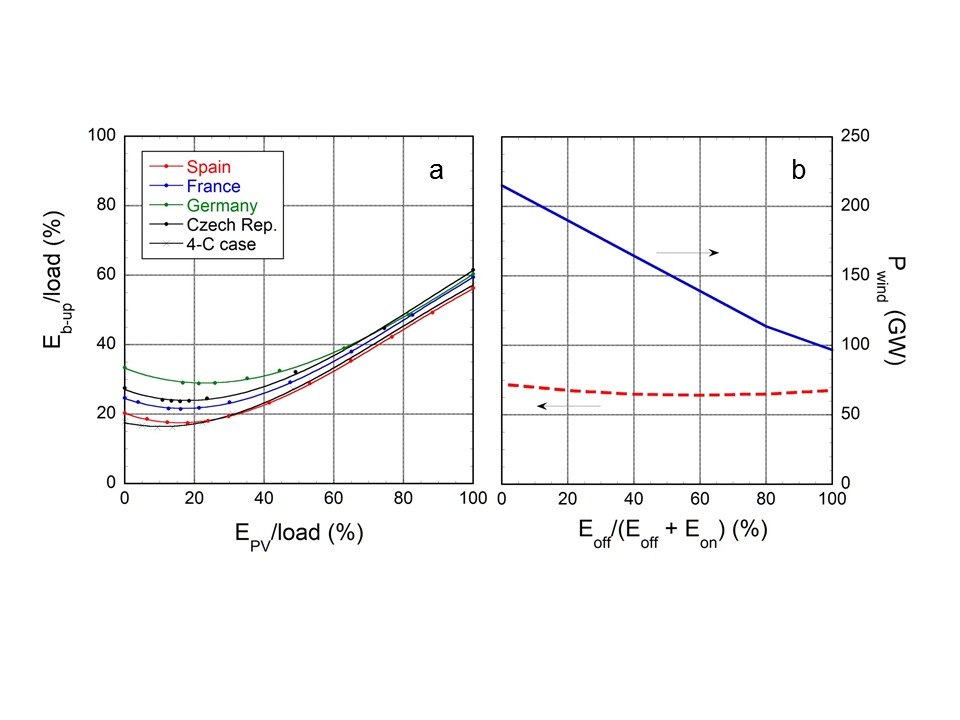 optimal
mix
31
Demand-side-management
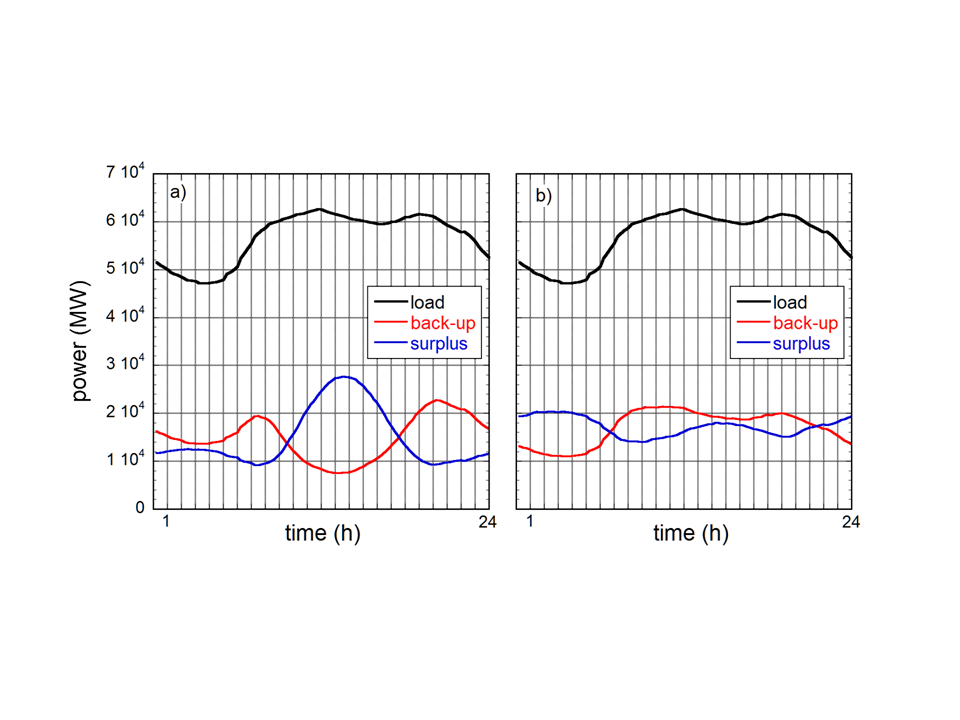 Use weekends!
Demand-side-management: use of weekends
33
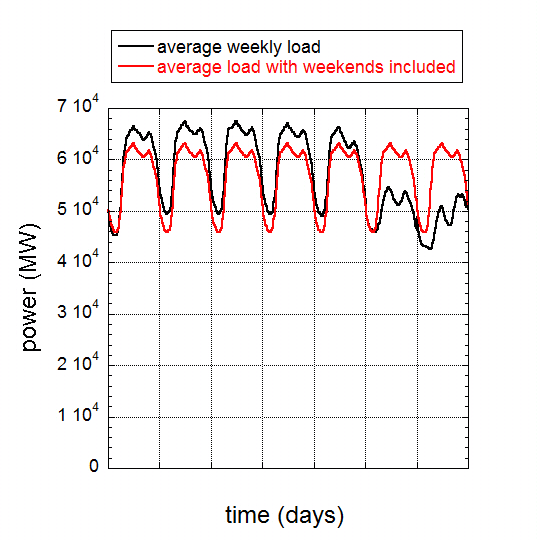 Full integration of weekends:

Additional use of RE: 7.9 TWh

Peak-load: 83 → 63 MW

Reduction of back-up system: 
	131 → 123 TWh
Mo
Tue
We
Th
Fr
Sa
Su